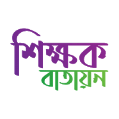 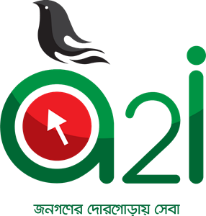 মাল্টিমিডিয়া ক্লাসে
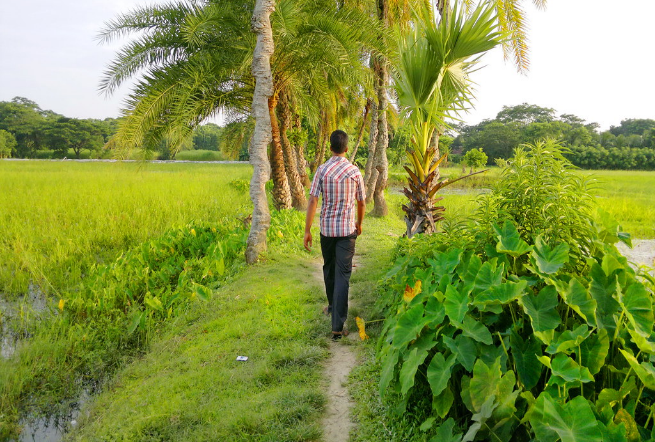 স্বাগতম
Abdullah At Tariq
শিক্ষক পরিচিতি
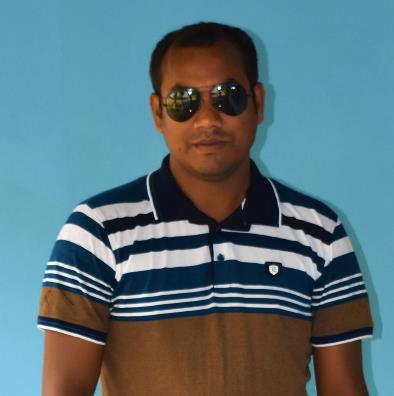 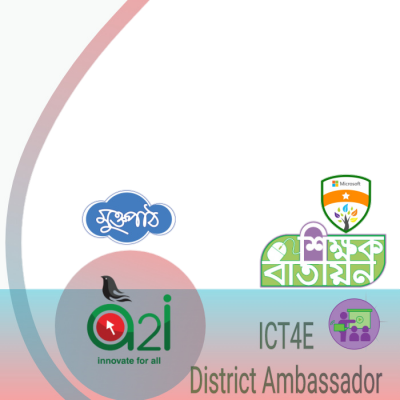 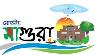 মনোযোগ দিয়ে ছবিগুলো দেখঃ
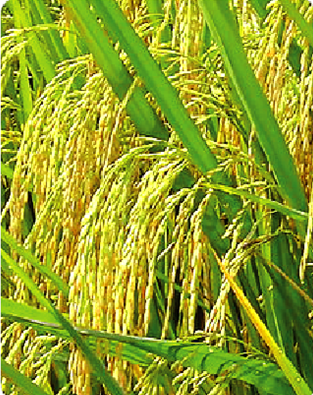 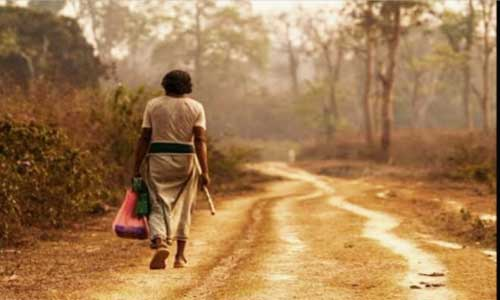 পথিক
ধানের মঞ্জুরী
মনোযোগ দিয়ে ছবিগুলো দেখঃ
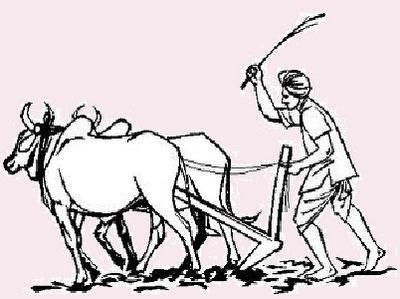 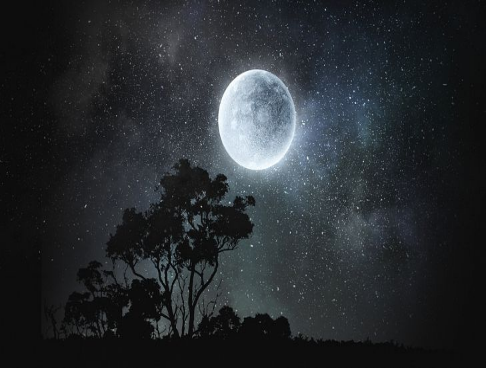 জ্যোৎস্না চাদর
লাঙ্গলের বৈঠা
পাঠ ঘোষণা
আমি কোনো আগন্তুক নই
আহসান হাবীব
(১৯১৭-১৯৮৫)
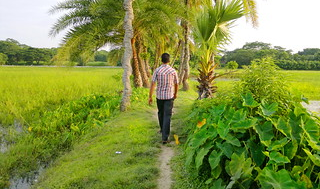 শিখনফল
১ . কবি আহসান হাবীব সম্পর্কে জানতে পারবে ।
২ . কঠিন শব্দ ও টীকা সম্পর্কে ধারণা লাভ করবে ।
৩ . অতিস্ত্ব ও নিজের স্বকীয়তা সম্পর্কে জানতে পারবে।
৪ . জন্মভূমির সাথে মানুষের আজীবনের সম্পর্কে – উক্তিটি বিশ্লেষণ করতে পারবে ।
লেখক পরিচিতি
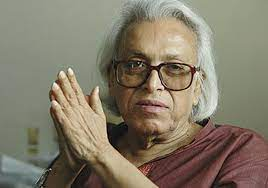 পিরোজপুর জেলার শংকরপাশা গ্রামে জন্মগ্রহণ করেন
বাংলা একাডেমি ও একুশে পদক পুরস্কার লাভ করেন
বরিশাল ব্রজমোহন কলেজ থেকে আইএ পাশ করেন
তার কবিতার স্নিগ্ধতা পাঠকচিত্তে মধুর আবেশ সৃষ্টি করে
আহসান হাবীব
(২ জানুয়ারী ১৯১৭ – 
১০জুলাই ১৯৮৫)
সাংবাদিক
কাটূনিস্ট
সামাজিক বৈষম্যের বিরুদ্ধে ও আর্তমানবতার পক্ষে বক্তব্য রেখেছেন
গভীর জীবনবোধ ও আশাবাদ তাঁর কবিতাকে বিশিষ্টতা দান করেছে
দৈনিক বাংলা পত্রিকার সাহিত্য সম্পাদক ছিলেন
প্রথম কাব্যগ্রন্থ
রাত্রিশেষ
কাব্যগ্রন্থ
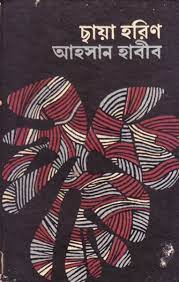 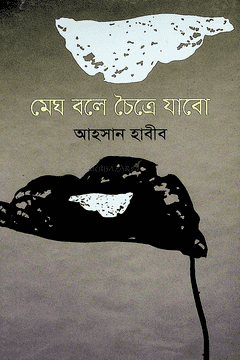 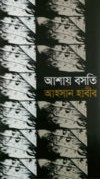 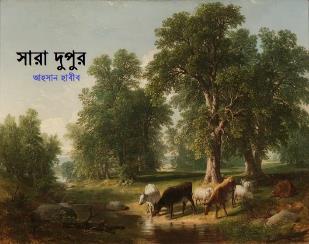 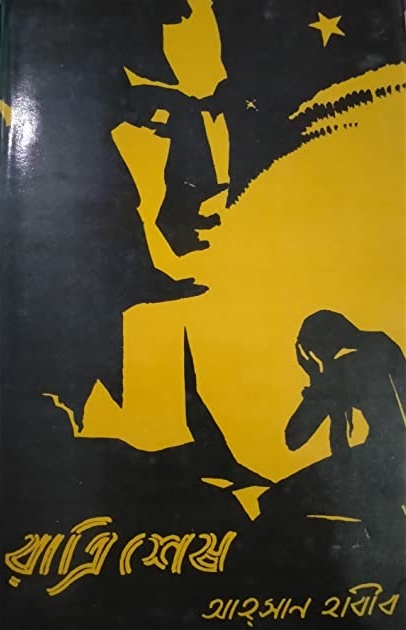 ছোটদের জন্য কবিতার বই
কিশোরপাঠ্য উপন্যাস
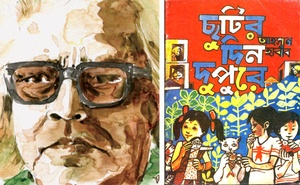 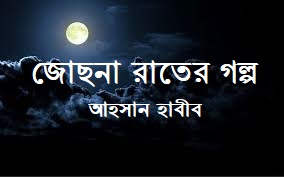 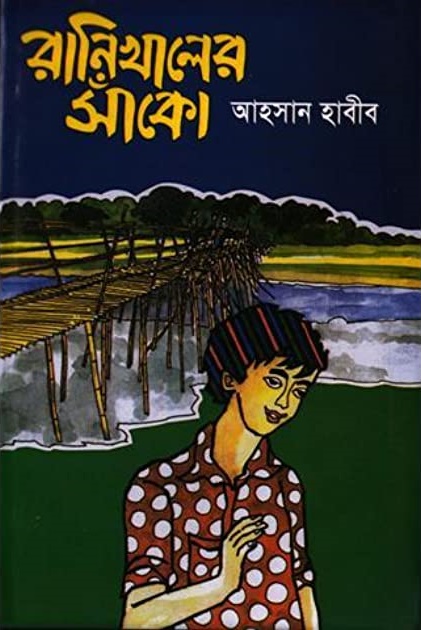 একক কাজ
১ । আহসান হাবীব কত সালে জন্মগ্রহণ করেন ?
উত্তর – ১৯১৭ সালে ।
২ । আহসান হাবীব কোথায় জন্মগ্রহণ করেন ?
উত্তর – পিরোজপুর জেলার শংকরপাশা গ্রামে জন্মগ্রহণ করেন ।
৩ । রানী খালের সাকো কী জাতীয় রচনা ?
উত্তর – কিশোরপাঠ্য উপন্যাস ।
৪ । আহসান হাবীবের প্রথম কাব্যগ্রন্থ কোনটি ?
উত্তর – রাত্রিশেষ ।
শব্দার্থ
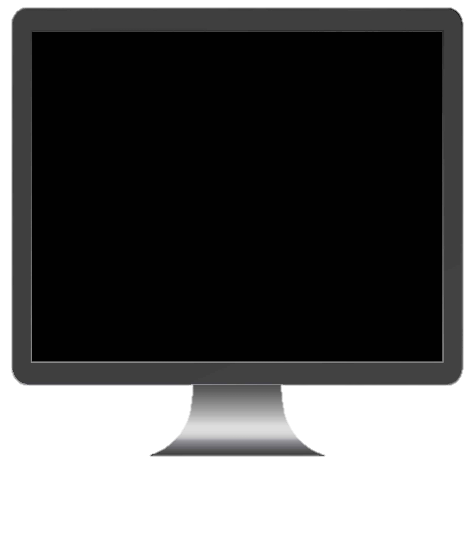 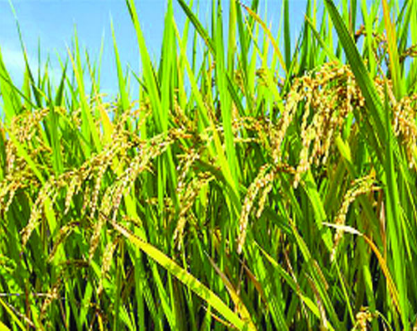 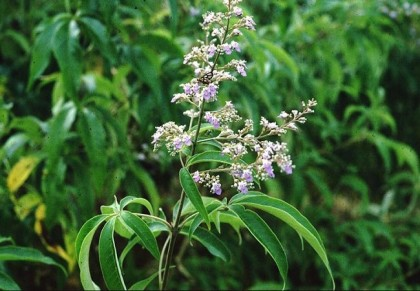 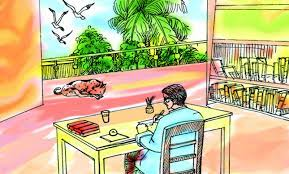 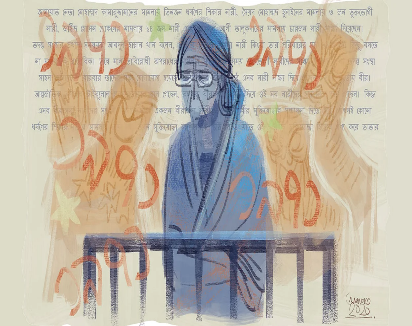 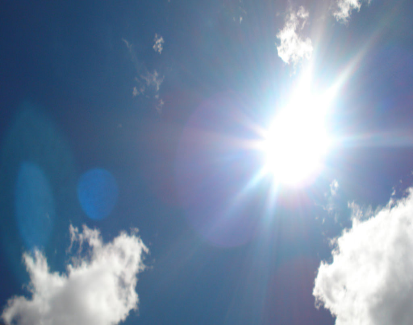 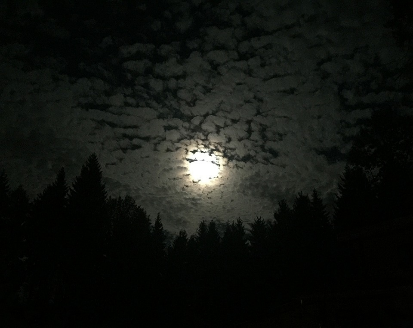 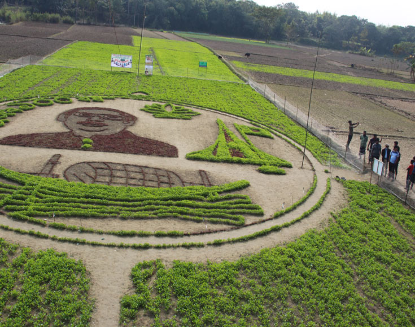 অভ্যাগত
ধানের মঞ্জুরী
গৃহে এসেছে এমন ব্যক্তি, আগন্তুক, নিমন্ত্রিত অতিথি
নিশিন্দা
আসমান
কোনোকিছু নিজ চোখে দেখেছেন এমন কেউ
নিশিরাইত
সাক্ষী
জমিন
ভূমি
ধানের শীষ
আকাশ
গভীর রাত
এক ধরণের গ্রামীণ গাছ
পাঠ-পরিচিতি
জন্মভূমির সঙ্গে মানুষের আজীবনের সম্পর্ক। এর সবকিছুই তার মনে হয় কত চেনা, কত জানা। জন্মভূমির মধ্যে শিকড় গেড়ে থেকেই মানুষ তাই সমগ্র দেশকে আপন করে পায়। এই অনুভূতি তুলনাহীন। দেশ মানে তো শুধু চারপাশের প্রকৃতি নয়, একে আপন সত্তায় অনুভব করা। আর দেশকে অনুভব করলেই দেশের মানুষকেও আপন মনে হবে আমাদের। এই কবিতায় সেই অনুভবই আন্তরিক মমতায় সুন্দরভাবে তুলে ধরেছেন কবি। তিনি উচ্চারণ করেছেন, তিনি কোনো আগন্তুক নন। তিনি যেমন ওই আসমানের তারা, জমিনের ফুল, জোনাকি, পুকুর, মাছরাঙাকে চেনেন তেমনি তারাও তাকে চেনে। পাখি, কার্তিকের ধান কিংবা শুধু শিশির নয় কবি এই জনপদের মানুষকেও ভালোভাবে চেনেন। কবি কদম আলী, জমিলার মার মতো মানুষের চিরচেনা স্বজন। কবি অনুভব করেন যে লাঙল জমিতে ফসল ফলায় সেই লাঙল আর মাটির গন্ধ লেগে আছে তার হাতে ও শরীরে। ধানক্ষেত আর ধুধু নদীর কিনার অর্থাৎ এই গ্রামীণ জনপদের সঙ্গেই তার জীবন বাঁধা। রয়েছে জন্মভূমির সঙ্গে মানুষের গভীর সম্পর্ক।
জোড়ায় কাজ
দুইটি করে বাক্য রচনা কর ।
ধানের মঞ্জরী
নিশিরাইত
আসমান
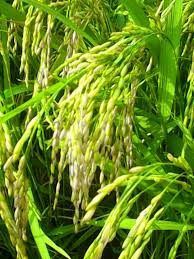 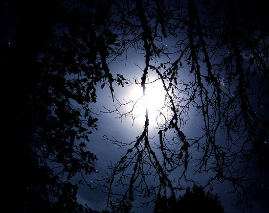 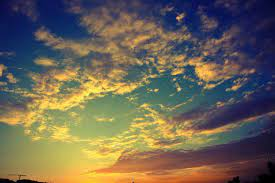 আদর্শ পাঠ
আমি কোনো আগন্তুক নই
আহসান হাবীব

আসমানের তারা সাক্ষী
সাক্ষী এই জমিনের ফুল, এই 
নিশিরাইত বাঁশবাগান বিস্তর জোনাকি সাক্ষী
সাক্ষী এই জারুল জামরুল, সাক্ষী 
পুবের পুকুর, তার ঝাকড়া ডুমুরের ডালে স্থির দৃষ্টি
মাছরাঙা আমাকে চেনে
আমি কোনো অভ্যাগত নই
খোদার কসম আমি ভিনদেশি পথিক নই
আমি কোনো আগন্তুক নই।
আমি কোনো আগন্তুক, আমি 
ছিলাম এখানে, আমি স্বাপ্নিক নিয়মে
এখানেই থাকি আর
এখানে থাকার নাম সর্বত্রই থাকা-
সারা দেশে।

আমি কোনো আগন্তুক নই। এই 
খররৌদ্র জলজ বাতাস মেঘক্লান্ত বিকেলের
পাখিরা আমাকে চেনে
তারা জানে আমি কোনো আত্মীয় নই।
আদর্শ পাঠ
কার্তিকের ধানের মঞ্জরী সাক্ষী
সাক্ষী তার চিরোল পাতার
টলমল শিশির-সাক্ষী জ্যোৎস্নার চাদরে ঢাকা
নিশিন্দার ছায়া
অকাল বার্ধক্যে নত কদম আলী
তার ক্লান্ত চোখের আঁধার-
আমি চিনি, আমি তার চিরচেনা স্বজন একজন।
আমি জমিলার মার
শূন্য খা খা রান্নাঘর শুকনো থালা সব চিনি
সে আমাকে চেনে।
হাত রাখো বৈঠায় লাঙলে, দেখো
আমার হাতের স্পর্শ লেগে আছে কেমন গভীর।দেখো
মাটিতে আমার গন্ধ, আমার শরীরে
লেগে আছে এই স্নিগ্ধ মাটির সুবাস।
আমাকে বিশ্বাস করো, আমি কোনো আগন্তুক নই।

দুপাশে ধানের খেত 
সরু পথ
সামনে ধু ধু নদীর কিনার
আমার অস্তিত্বে গাঁথা। আমি এই উধাও নদীর 
মুগ্ধ এক অবোধ বালক।
পাঠ বিশ্লেষণ
আসমানের তারা সাক্ষীসাক্ষী এই জমিনের ফুল, এই নিশিরাইত বাঁশবাগান বিস্তর জোনাকি সাক্ষীসাক্ষী এই জারুল জামরুল, সাক্ষী পুবের পুকুর, তার ঝাকড়া ডুমুরের ডালে স্থির দৃষ্টিমাছরাঙা আমাকে চেনে
নিত্য চিত্রায়িত রূপকল্পে কবি নিজের অস্তিত্ব সুনিপূণ হাতে তুলে  ধরেছেন । আকাশে যে তারা উঠে অথবা মাটিতে যে ফুল জন্মে, গভীর রাতের বাঁশবাগানে জ্বলা জোনাকি পোকা অথবা জুরুল জামরুল গাছ কিংবা পুকুর পাড়ের ডুমুরের ডালে যে মাছরাঙ্গা পাখি বসে তাদের সাথে কবির গভীর মিতালী ।
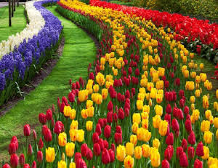 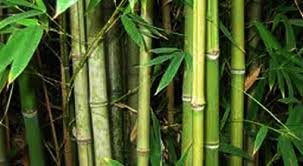 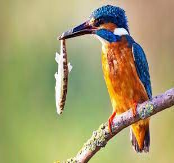 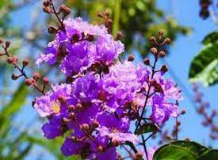 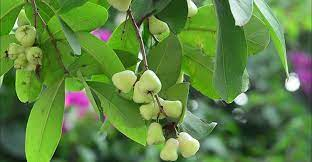 পাঠ বিশ্লেষণ
আমি কোনো অভ্যাগত নইখোদার কসম আমি ভিনদেশি পথিক নইআমি কোনো আগন্তুক নই। আমি কোনো আগন্তুক, আমি ছিলাম এখানে, আমি স্বাপ্নিক নিয়মেএখানেই থাকি আরএখানে থাকার নাম সর্বত্রই থাকা
কবি কোন অতিথি নন। তিনি হটাৎ করে এই সবুজের বাংলায় চলে আসেন নি। তিনি অনত্র্য থেকে চলে আসেন নি। তিনি পথিক নন । নিজের সুদৃঢ় অবস্থান নিশ্চিত করতে কবি আলোচ্য চরণ রচনা করেছেন ।
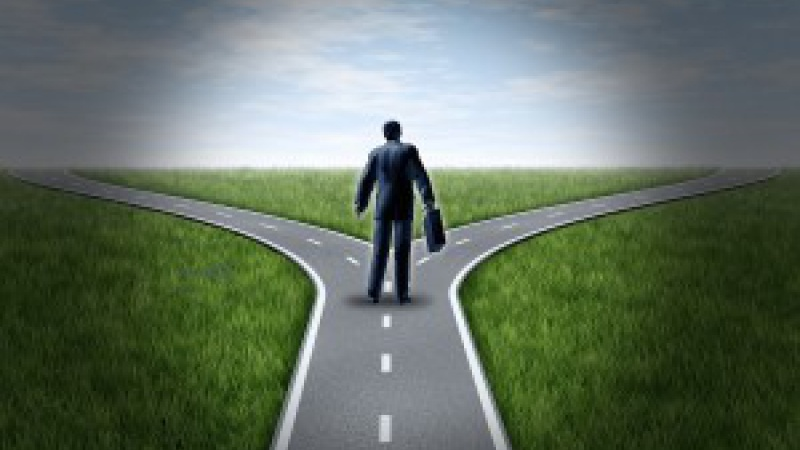 আমি কোনো আগন্তুক নই। এই খররৌদ্র জলজ বাতাস মেঘক্লান্ত বিকেলেরপাখিরা আমাকে চেনেতারা জানে আমি কোনো আত্মীয় নই।
পাঠ বিশ্লেষণ
কবি কোন অতিথি নন। চিরায়িত বাংলার প্রাকৃতিক নৈসর্গিক দৃশ্যপটের সকলে কবিকে চিনে । তারা এটাও জানেন কবি এই বাংলার আত্মীয় নই, তিনি এই বাংলার স্থায়ী বাসিন্দা ।
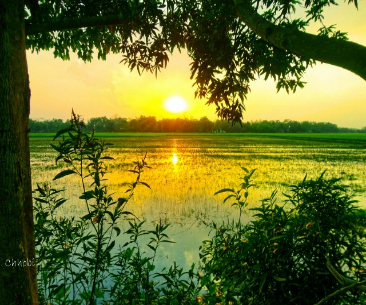 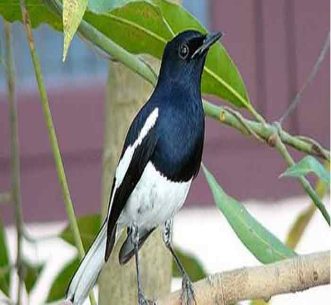 কার্তিকের ধানের মঞ্জরী সাক্ষীসাক্ষী তার চিরোল পাতারটলমল শিশির-সাক্ষী জ্যোৎস্নার চাদরে ঢাকানিশিন্দার ছায়াঅকাল বার্ধক্যে নত কদম আলীতার ক্লান্ত চোখের আঁধার-আমি চিনি, আমি তার চিরচেনা স্বজন একজন।
পাঠ বিশ্লেষণ
সুনিপূণ হাতে কবি নিত্য চিত্রায়িত রূপকল্পে নিজের অস্তিত্ব তুলে  ধরেছেন । কার্তিকের ধান ও তার চেরা পাতা ওথবা শীতের জ্যোৎস্না শোভিত রাতে নিশিন্দার ছায়াকে সাক্ষী মেনেছেন । যে কদম আলী অকাল বার্ধকোয় নতজানু তার ক্লান্ত চোখেও কবির চিহ্ন। সবার সাথেই কবির গভীর মিতালী ।
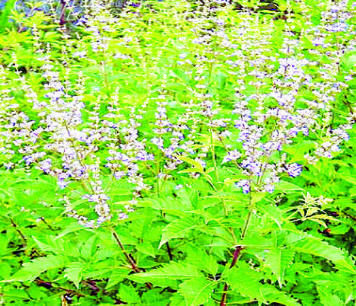 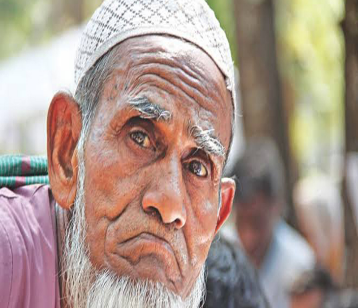 পাঠ বিশ্লেষণ
শূন্য খা খা রান্নাঘর শুকনো থালা সব চিনিসে আমাকে চেনে।হাত রাখো বৈঠায় লাঙলে, দেখোআমার হাতের স্পর্শ লেগে আছে কেমন গভীর। দেখোমাটিতে আমার গন্ধ, আমার শরীরেলেগে আছে এই স্নিগ্ধ মাটির সুবাস।আমাকে বিশ্বাস করো, আমি কোনো আগন্তুক নই।
শূন্য রান্নাঘর সবুজ বাংলার অর্থনৈতিক অবস্থা তুলে ধরা হয়েছে । মাটিতে আমাদের পূর্বপুরুষের গন্ধ তা স্পর্শ লেগে আছে । কবি সেই অস্তিত্ব অস্বীকার করেন নি । আধুনিকতার কর্মনাশা স্রোতে ভেসে যান নি । কবি আভিজাত্যের বাড়াজানে নিজেকে আবদ্ধ না করে বাংলার চির সত্যের মাঝে নিজেকে উপস্থাপন করেছেন ।
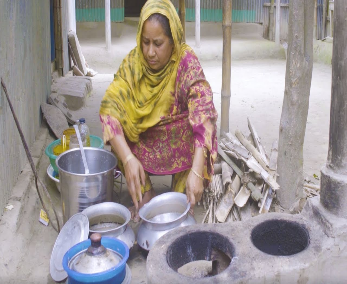 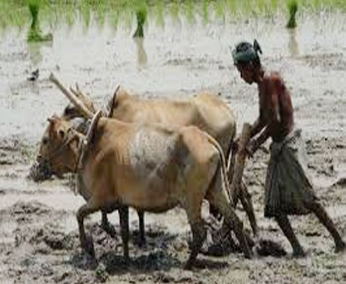 পাঠ বিশ্লেষণ
দুপাশে ধানের খেত সরু পথসামনে ধু ধু নদীর কিনারআমার অস্তিত্বে গাঁথা। আমি এই উধাও নদীর মুগ্ধ এক অবোধ বালক।
আলপথে সহস্র বছর ধরে হাঁটছেন কবি। যে নদী সুদূরে হারিয়ে গিয়েছে তার সাথে কবির অস্তিত্ব বাঁধা রয়েছে । মুগ্ধতা ছড়িয়ে কবি অবলোকন করছেন অপার সৌন্দর্য । ভবিষ্যতের প্রত্যাশায় কবি অপেক্ষমাণ ।
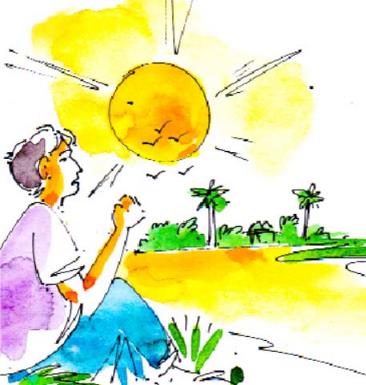 দলীয় কাজ
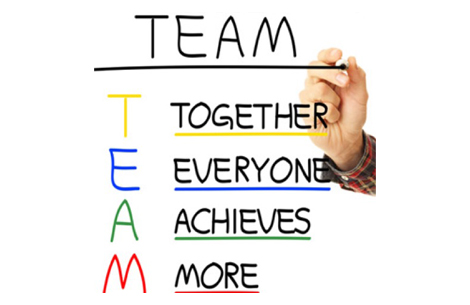 “আমার অস্তিত্বে গাঁথা” – ব্যাখ্যা কর ।
মুল্যায়ন
১ । মাছরাঙা পাখি কোন গাছের ডালে বসে আছে ?
উত্তর –  ডুমুরের ডালে ।
২ । বাংলা কোন মাসের কথা উল্লেখ আছেন?
উত্তর – কার্তিক মাসের ।
৩ । অকাল বার্ধক্যেয় নত কে ?
উত্তর –  কদম আলী ।
৪ । কবির স্পর্শ কোথায় লেগে আছে ?
উত্তর – লাঙলের হাতলে ।
বাড়ীর কাজ
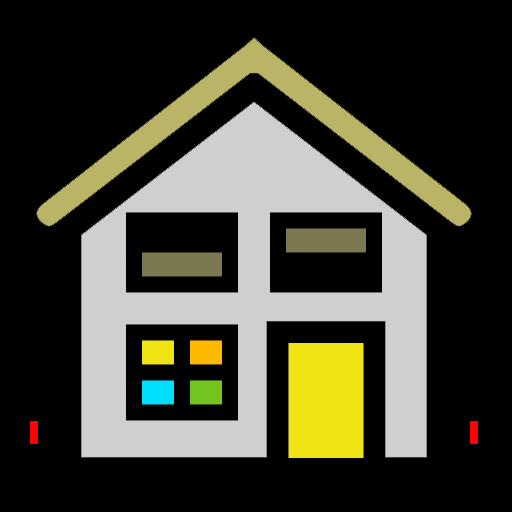 জন্মভূমির সাথে মানুষের আজীবনের সম্পর্কে – উক্তিটি বিশ্লেষণ পূর্বক ১০ বাক্যের একটি অনুচ্ছেদ লিখে আনবে ।
সবাইকে আন্তরিক ধন্যবাদ
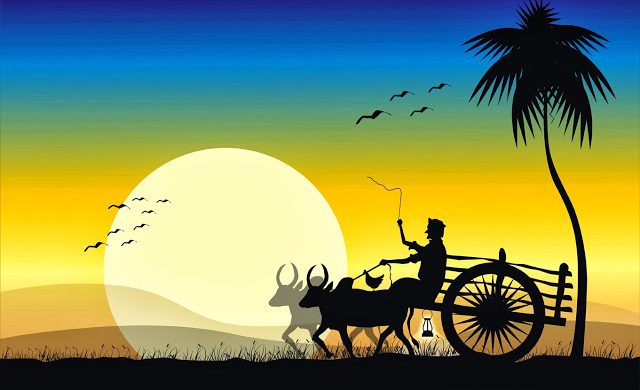